Bacterial Blight of Rice
History and Importance:
1870s Epidemic in Africa
1884 in Japan
1977 in Pakistan
Severe attack results in 50% yield reduction
Etiology
Xanthomonas oryzae pv oryzae
Symptoms
Water soaked yellowish stripes on leaf blades with wavy margin.
Bacterial ooze like a milky drop on young lesions early in the morning.
Yellow lesion turn to white as the disease advances.
Panicles unfilled.
Symptoms
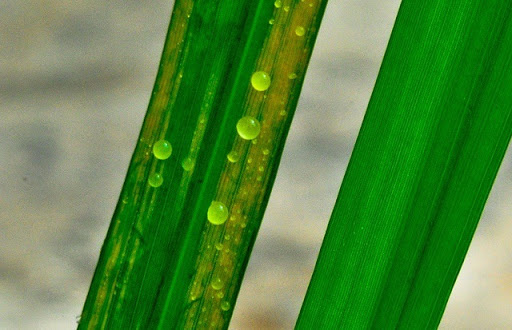 Yellow stripes with ooze coming out
Symptoms
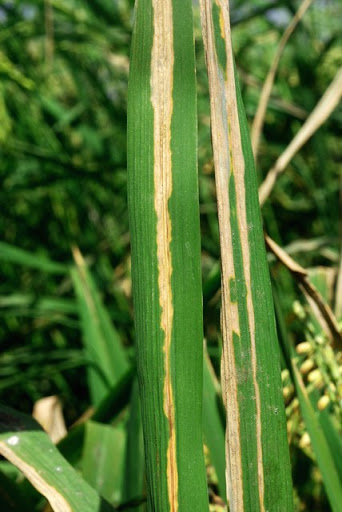 Turning of yellow stripes into white
Symptoms
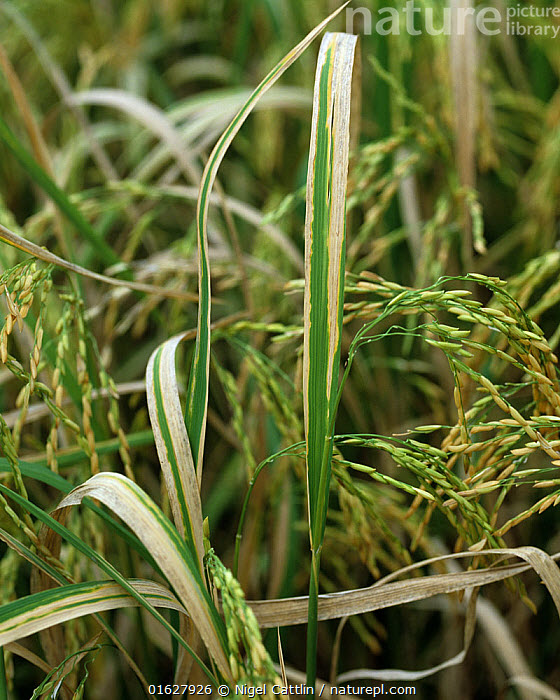 Field view
Disease cycle
Primary source: Weeds, stubbles and ratoons (cutting most of the above-ground portion but leaving the roots and the growing shoot apices intact so as to allow the plants to recover and produce a fresh crop in the next season.) of infected plants.
Secondary source: Water, rain
Enter through hydathodes and wounds.
Epidemiology
Temperature 25-30°C
Management:
Seed treatment with bleaching powder @ 100ug/L
Zinc sulphate 2%.